Year 3 Grammar Quiz!
Find the nouns in these sentences.

The tunnel was long and dark.

The Foxes waited quietly in the hole under the tree.

The noisy tractors climbed the hill had began to dig the crater.
Find the nouns in these sentences.

The tunnel was long and dark.

The Foxes waited quietly in the hole under the tree.

The noisy tractors climbed the hill and began to dig the crater.
Find the verbs in these sentences.

Mr Fox pushed up the floorboards and climbed through the hole.

Boggis, sat and ate his supper.

Even though they were tired the foxes could not sleep.
Find the verbs in these sentences.

Mr Fox pushed up the floorboards and climbed through the hole.

Boggis sat and ate his supper.

Even though they were tired, the foxes could not sleep.
Which of these words are adjectives? There are nine. 

	blue		tall		wait		dark		witch		smelly	call		massive		catch		walk		bright		shiny		hot		weak		fox
Which of these words are adjectives? There are nine.

	blue		tall		wait		dark		witch		smelly	call		massive		catch		walk		bright		shiny		hot		weak		fox
Add an adverb to these sentences to add more detail.

The Foxes ran ___________ for home.

Mr Fox screamed ___________ when he saw the chickens.

Waiting _________, the Farmers were ready for the Foxes.
Add an adverb to these sentences to add more detail.

The Foxes ran quickly for home.

Mr Fox screamed loudly when he saw the chickens.

Waiting quietly, the Farmers were ready for the Foxes.

You might have used patiently, speedily, noisily, hurriedly, swiftly, silently or another adverb to add interest.
Which Conjunction goes with which sentence?

Even though	because		when

Mrs Fox cannot dig _________ she is very weak.
The Little Foxes were overjoyed _______ they saw the chickens.
Mr Fox is worried __________ his family now has food.
Which Conjunction goes with which sentence?

Even though	because		when

Mrs Fox cannot dig because she is very weak.
The Little Foxes were overjoyed when they saw the chickens.
Mr Fox is worried even though his family now has food.
Can you identify the fronted adverbial in this sentence?


As he needs to feed his family, Mr Fox thinks of a plan.
Can you identify the fronted adverbial in this sentence?


As he needs to feed his family, Mr Fox thinks of a plan.
Can you find the adjectives in this short text?

Fantastic Mr Fox was overjoyed. His happy children carried the plump and delicious chickens, back through the dark, gloomy tunnel back to their weak and tired mother.
Can you find the adjectives in this short text?

Fantastic Mr Fox was overjoyed. His happy children carried the plump and delicious chickens, back through the dark, gloomy tunnel back to their weak and tired mother.
Which of these sentences has the correct commas?

The long, dark, damp tunnel led down to where the foxes were hiding.

The long dark damp, tunnel led down to where the Foxes were hiding.

The long, dark, damp, tunnel led down to where the Foxes were hiding.
Which of these sentences has the correct commas?

The long, dark, damp tunnel led down to where the foxes were hiding.

The long dark damp, tunnel led down to where the Foxes were hiding.

The long, dark, damp, tunnel led down to where the Foxes were hiding.
Find the subordinate clauses in this sentences. Remember without the subordinate clauses the sentences would still make sense.

Boggis, Bunce and Bean, who had been digging all day, were tired and annoyed.

The Foxes, stuck in their dark hole, began to starve.

The Foxes were all exhausted, especially Mrs Fox.
Find the subordinate clauses in this sentences.

Boggis, Bunce and Bean, who had been digging all day, were tired and annoyed.

The Foxes, stuck in their dark hole, began to starve.

The Foxes were all exhausted, especially Mrs Fox.
Tip- Notice that the sentences still make sense if the subordinate clauses are taken away!
Can you add the commas to these sentences to show subordinate clauses?

Even though they were only little the Small Foxes dug as hard as they could.

They had be waiting for three long days and nights for the foxes to show themselves.
Can you add the commas to these sentences to show subordinate clauses?

Even though they were only little, the Small Foxes dug as hard as they could.

They had be waiting, three long days and nights, for the foxes to show themselves.
The word murky below, means 

dark    narrow     bright     warm.

For how long they did not know, because there were no days and no nights down there in the murky tunnel.
The word murky below, means 

dark    narrow     bright     warm.

For how long they did not know, because there were no days and no nights down there in the murky tunnel.
Which word does not mean teeming?      

crawling    crowded     covered      noisy       
They were in a huge shed and the whole place was teeming with chickens.
Which word does not mean teeming?      

crawling    crowded     quiet      noisy       
They were in a huge shed and the whole place was teeming with chickens.
Can you find the expanded noun phrases in these sentences?
Remember you need a determiner an adjective and a noun.

The largest of Mr Fox’s children carried the plump chickens back to Mrs Fox.

Climbing the hill, the noisy, clanging tractors began to dig.
Can you find the expanded noun phrases in these sentences?
Remember you need a determiner an adjective and a noun.

The largest of Mr Fox’s children carried the plump chickens back to Mrs Fox.

Climbing the hill, the noisy, clanging tractors began to dig.
Change this past tense sentence into present tense. Which is the correct new present tense sentence?

Mr Fox was happy that he had saved his family from the diggers.

Mr Fox is happy that he has save his family from the diggers.
Mr Fox was happy that he has saved his family from the diggers.
Mr Fox is happy that he has saved his family from the diggers.
Change this past tense sentence into present tense. Which is the correct new present tense sentence?

Mr Fox was happy that he had saved his family from the diggers.

Mr Fox is happy that he has save his family from the diggers.
Mr Fox was happy that he has saved his family from the diggers.
Mr Fox is happy that he has saved his family from the diggers.
Can you find the inverted commas in the first sentence, and add inverted commas to the second one?


“It means, unless I am very much mistaken, that we are right underneath somebody’s house,” whispered Mr Fox. “Be very quiet now while I take a peek.”


What is it, darling? said Mrs Fox quickly.
I’ve just had a bit of an idea, Mr Fox said carefully.
Can you find the inverted commas in the first sentence, and add inverted commas to the second one?


“It means, unless I am very much mistaken, that we are right underneath somebody’s house,” whispered Mr Fox. “Be very quiet now while I take a peek.”


“What is it, darling?” said Mrs Fox quickly.
“I’ve just had a bit of an idea, ” Mr Fox said carefully.
How many did you get?
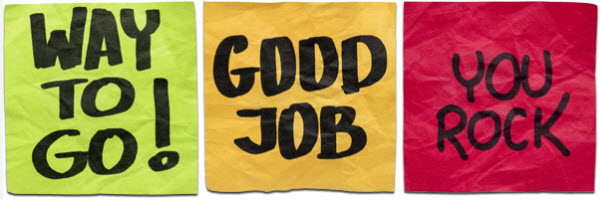